Полузаказные БИС на основе  радиационно-стойких БМК.  Импортозамещение ПЛИС-в-БМК.
докладчик Н.Н.Сергеева
сентябрь 2023 год
Импортонезависимость  ПЛИС-в-БМК
.
Импортонезависимость: Отечественное производство  первого уровня, в том числе разработка и  проектирование, изготовление фотошаблонов и
кристаллов, сборка в отечественные корпуса.
Снижение затрат при замене ПЛИС на  БМК при серийном производстве аппаратуры.
Высокая радиационная стойкость: применение в  специальной аппаратуре ВВТ в условиях  воздействия радиации и факторов космического пространства, включая ТЗЧ, в течение длительных  сроков активного существования
2
Основные параметры БМК АО «Ангстрем»
.
* 7.И8 = 4Ус  без применения PLL и блочных ОЗУ и ПЗУ.
3
Типовые маршруты проектирования
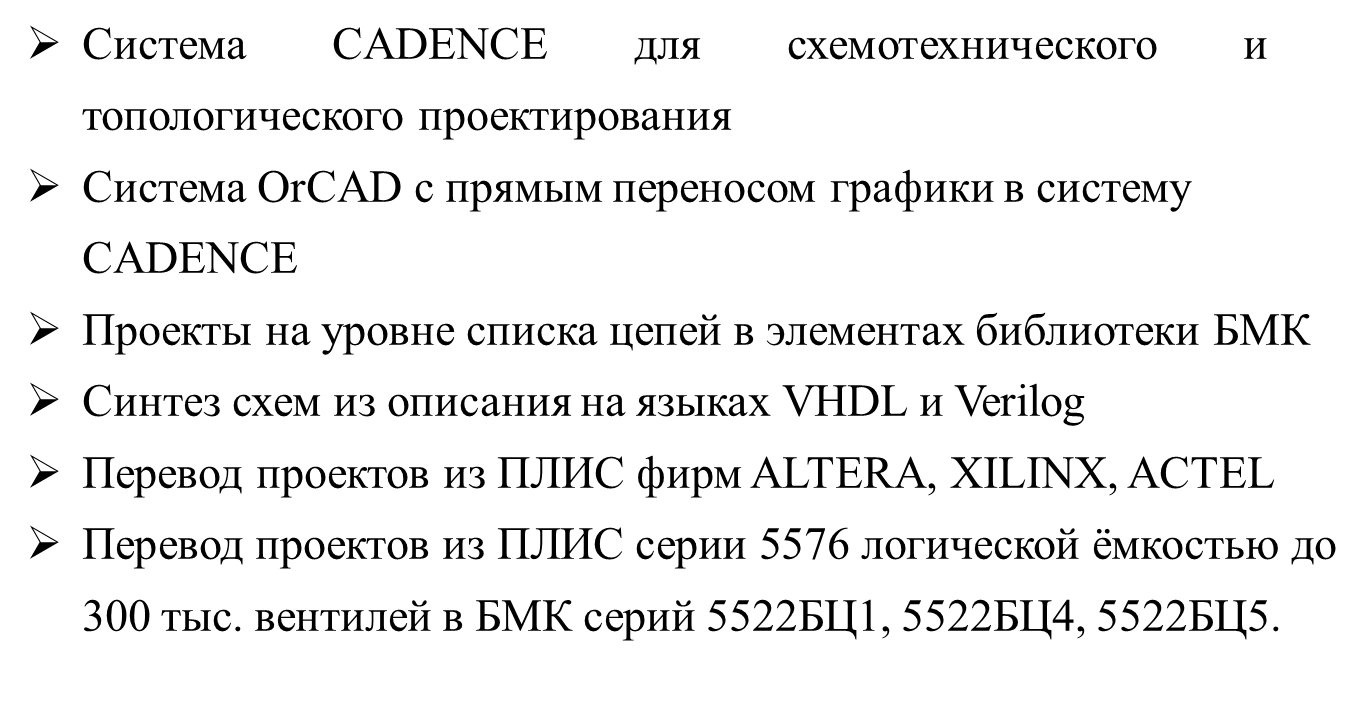 4
Семейство БМК 5522
Серия 5522БЦ1. Логическая ёмкость 23,0 тыс. вентилей. Напряжение питания 3,3…5,0В. Количество функциональных выводов: 36 – в корпусе Н14.42, 58 – в корпусе Н18.64, 90 – в МК 4247.100-1, 100-3. АЕЯР.431260.748ТУ. Поставки ВП и ОСМ.
Серия 5522БЦ4. Логическая ёмкость120,0 тыс. вентилей. Напряжение питания 3,3…5,0В. Количество функциональных выводов: (116) 120 – МК 4229.132-3, 176 – в МК 4236.208-2, 208 – в МК 4245.240-6. АЕЯР.431260.748ТУ. Поставки ВП и ОСМ.
Серия 5522БЦ5. Логическая ёмкость 250,0 тыс. вентилей. Напряжение питания 3,3В. Количество функциональных выводов: 208 – в МК 4245.240-10, 224 – в МК 4244.256-6. АЕНВ.431260.811ТУ.  Выполняется ОКР, принимаются заказы на изготовление опытных партий.
5
Бескорпусное исполнение ПЗ БИС на БМК
Бескорпусное исполнение на гибком полиимидном носителе (модификация 2)
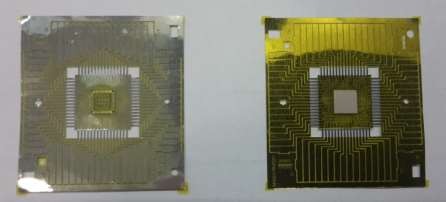 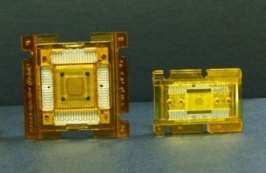 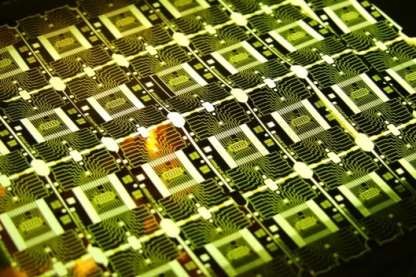 Полный цикл исполнения модификации «2» с приёмкой  ВП, включая разработку и изготовление полиимидных  носителей с количеством выводов до 132
БМК серий 1537ХМ1, 1537ХМ2, КНС БМК серий 5517, 5516
6
Многокристальные модули на основе БМК
Расширение потребительских свойств за счёт добавления
к кристаллу БМК кристаллов других типов:        СОЗУ, ПЗУ, ППЗУ, FLASH и т.д.
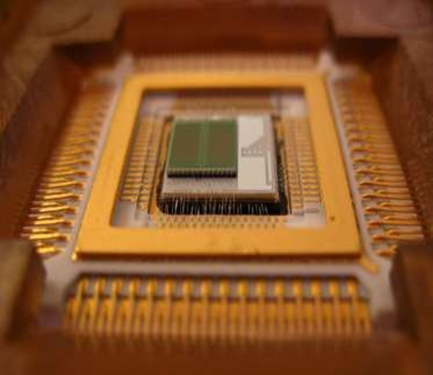 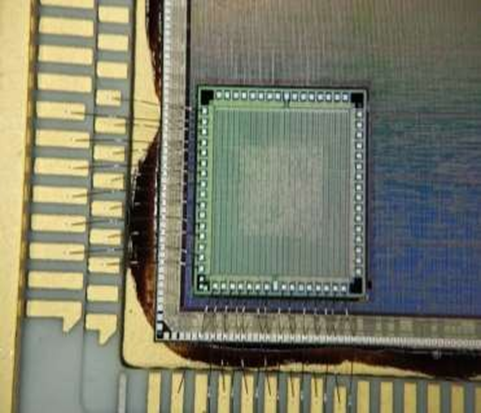 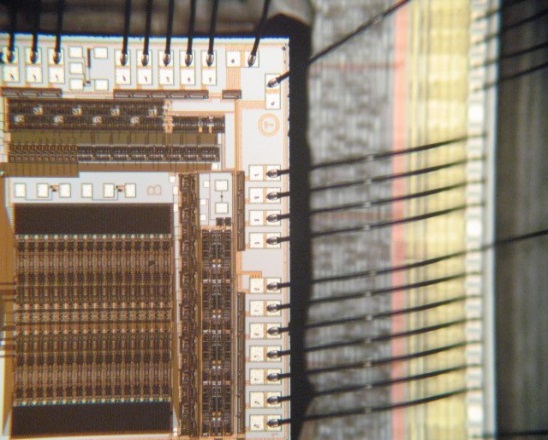 БМК 5522БЦ4БТ1+ РС ОППЗУ = МКМ АЛУ-01  применение в ЗАО. Начало серийного производства в 2023г. 
БМК 5522БЦ4БТ2+ СОЗУ 32 КБ+ FLASH 32 КБ = МКМ МГЦВМ, применение в малогабаритных СУ.
7
МКМ «МГЦВМ» - четыре уровня, сборка чип-на-чип
8
МКМ «МГЦВМ» - четыре уровня, сборка чип-на-чип
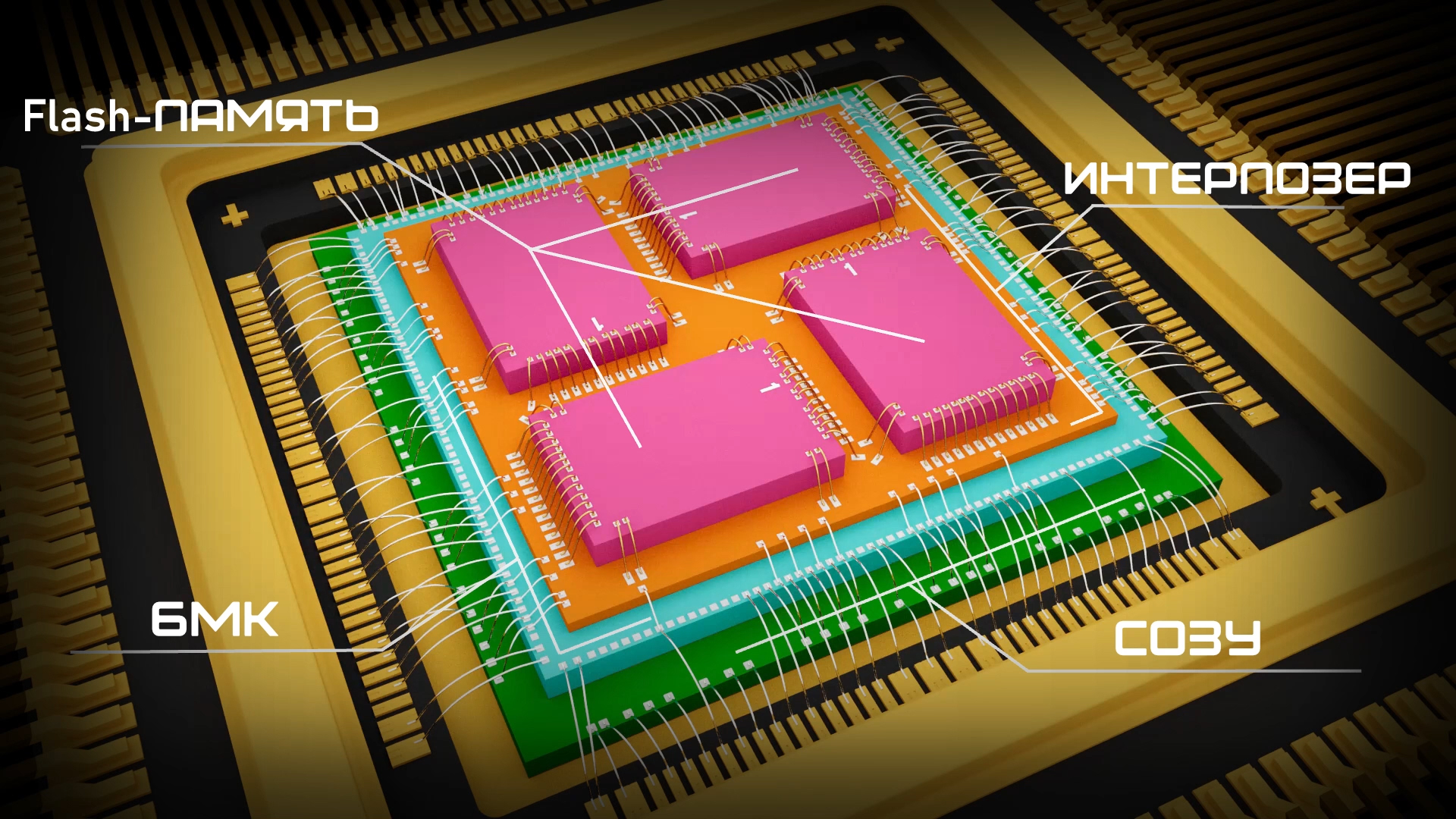 9
МКМ «МГЦВМ» - четыре уровня, сборка чип-на-чип
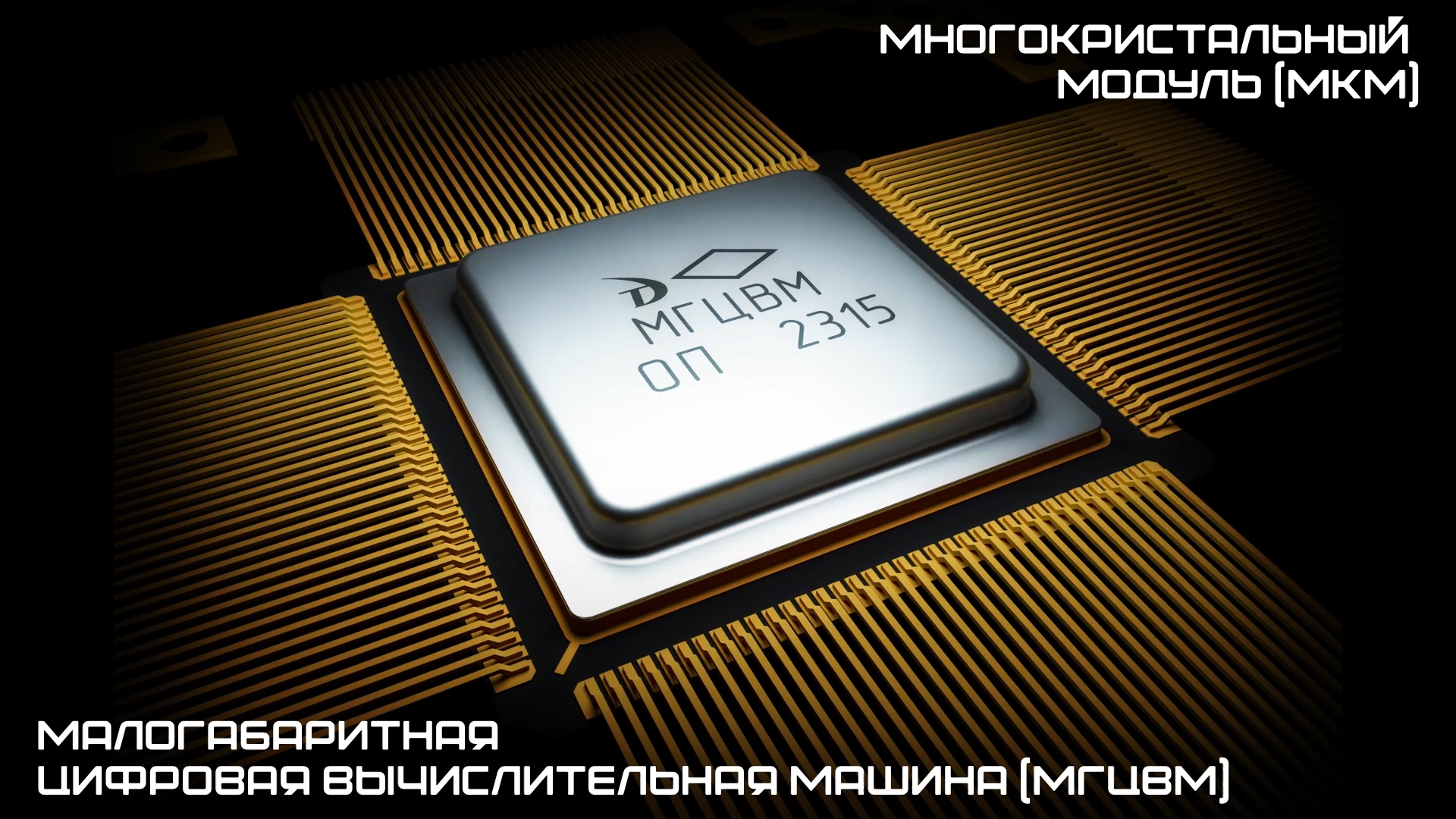 10
МКМ «МГЦВМ» - четыре уровня, сборка чип-на-чип
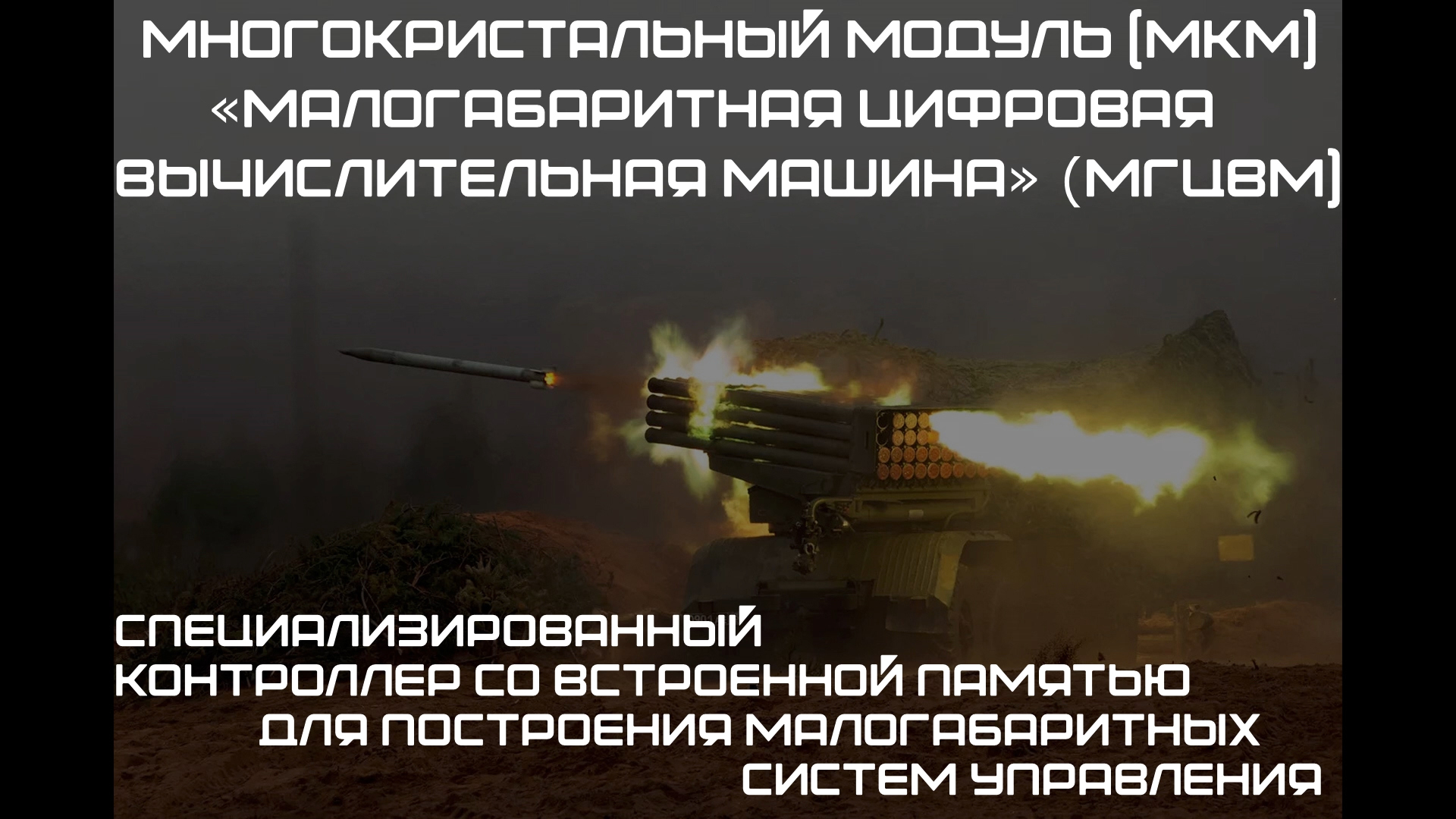 11